Наблюдения SS433на Кавказской Горной обсерватории и Крымской станции ГАИШ МГУ.Открытие эволюционного изменения орбитального периода.
А.М.Черепащук, А.В.Додин, К.А.Постнов, А.А.Белинский, М.А.Бурлак, Н.П.Иконникова, Т.Р.Ирсмамбетова.

(ГАИШ МГУ)
■ C 1995 года на Крымской станции, а затем (с 2015 г.) на Кавказской Горной обсерватории ГАИШ МГУ ведется непрерывный спектральный и фотометрический мониторинг SS433. С учетом опубликованных данных, начиная с 1978 года, имеется наблюдательный материал, охватывающий интервал времени около 44 лет. На базе этого материала можно искать эволюционные изменения в рентгеновской двойной системе SS433
■ SS433 – массивная рентгеновская двойная система на продвинутой стадии эволюции с прецессирующим сверхкритическим аккреционным диском и релятивистскими (v80000 км/с) джетами (Margon et al., 1979; Cherepashchuk, 1981). Исследовалась в гамма, рентгеновском, оптическом, ИК и радиодиапазонах.
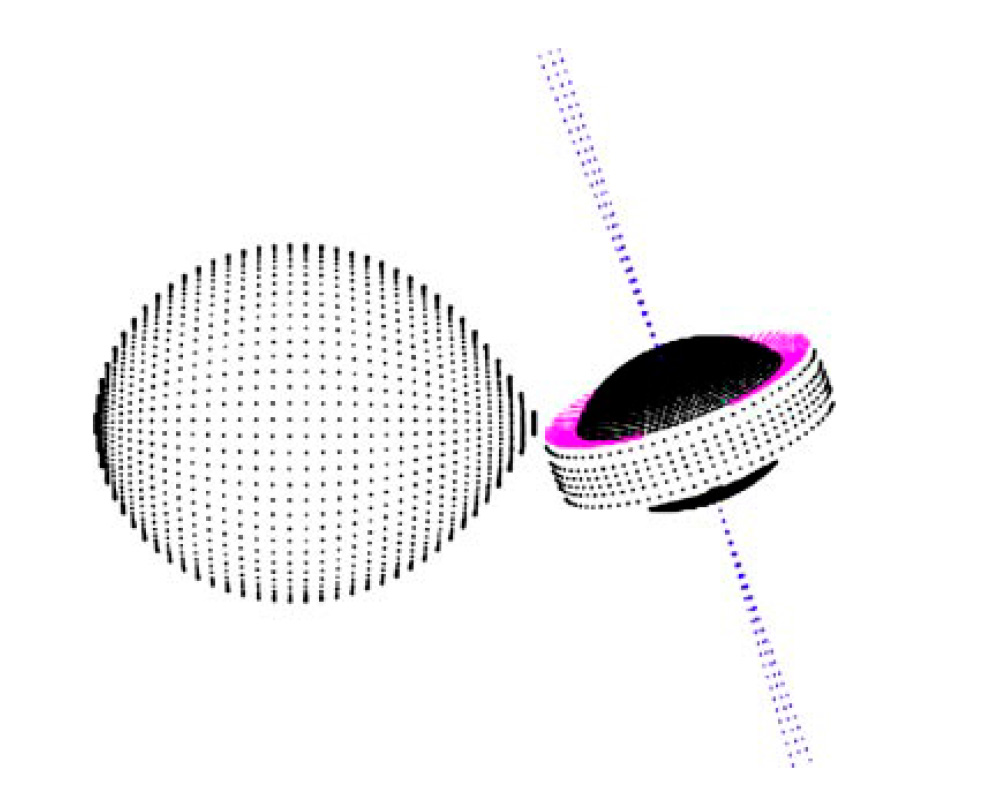 Две проблемы:
1) Природа релятивистского объекта: нейтронная звезда (НЗ) или черная дыра (ЧД);
2) Почему, несмотря на теоретические предсказания (Тутуков и Юнгельсон, 1973, van den Heuvel, 1976), объект SS433 эволюционирует как полуразделенная двойная система, без образования общей оболочки?
Поиск эволюционных изменений SS433. Стационарная эмиссия Hα.
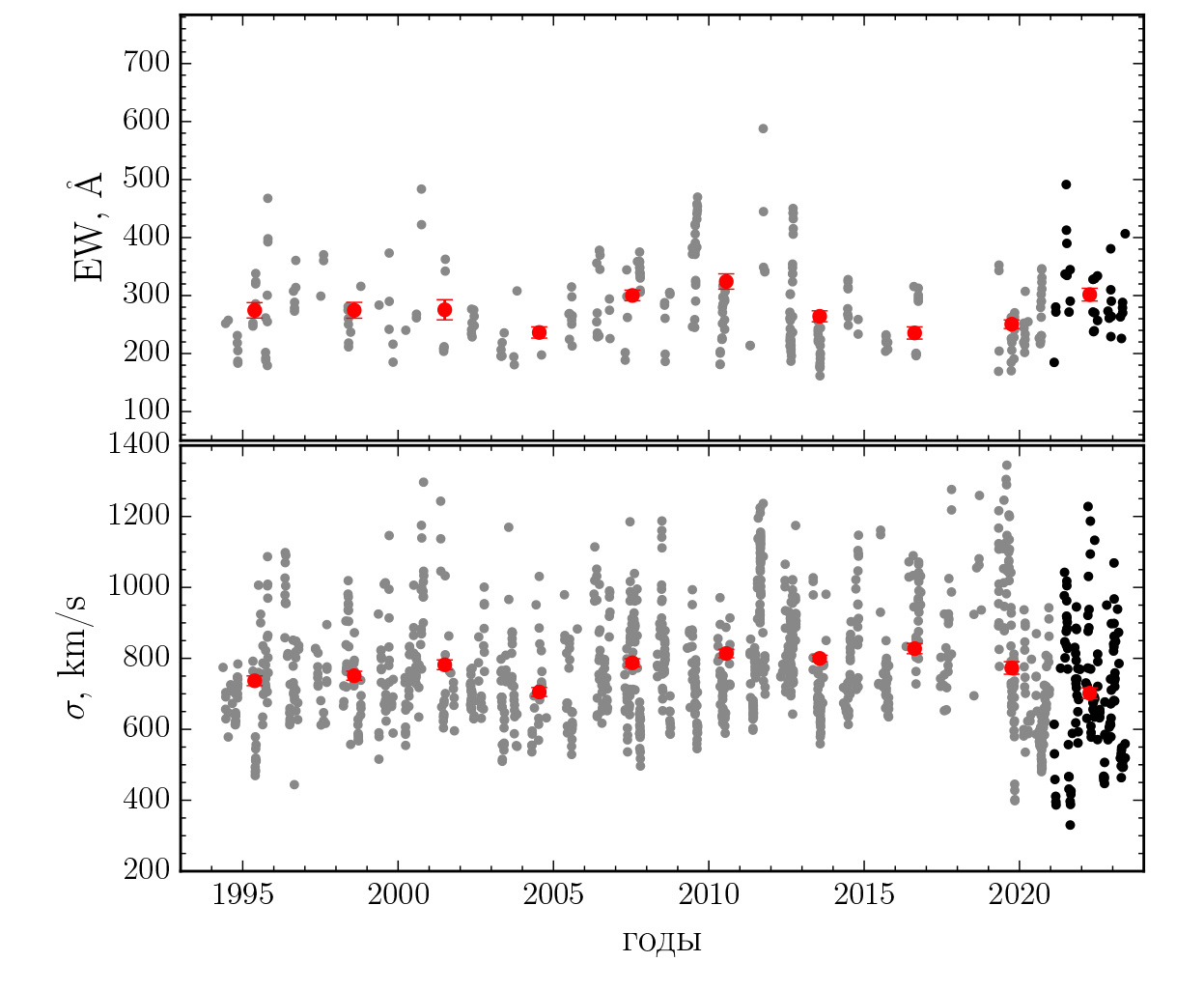 ■ За 40 лет не наблюдается векового изменения эквивалентной ширины стационарной эмиссии Hα.
Поиск эволюционных изменений SS433. Фотометрическая переменность.
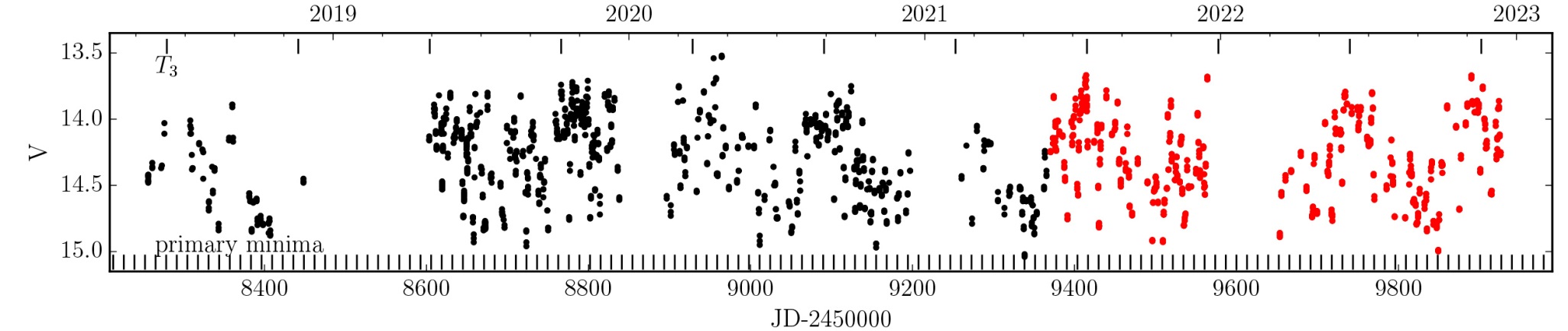 ■ За 40 лет средний блеск SS433 и амплитуда прецессионной и затменной переменности не меняются.
Поиск эволюционных изменений SS433.
■ Орбитальный период SS433 вековым образом возрастает Ṗ=(1.14±0.25)∙10-7 c∙c-1.
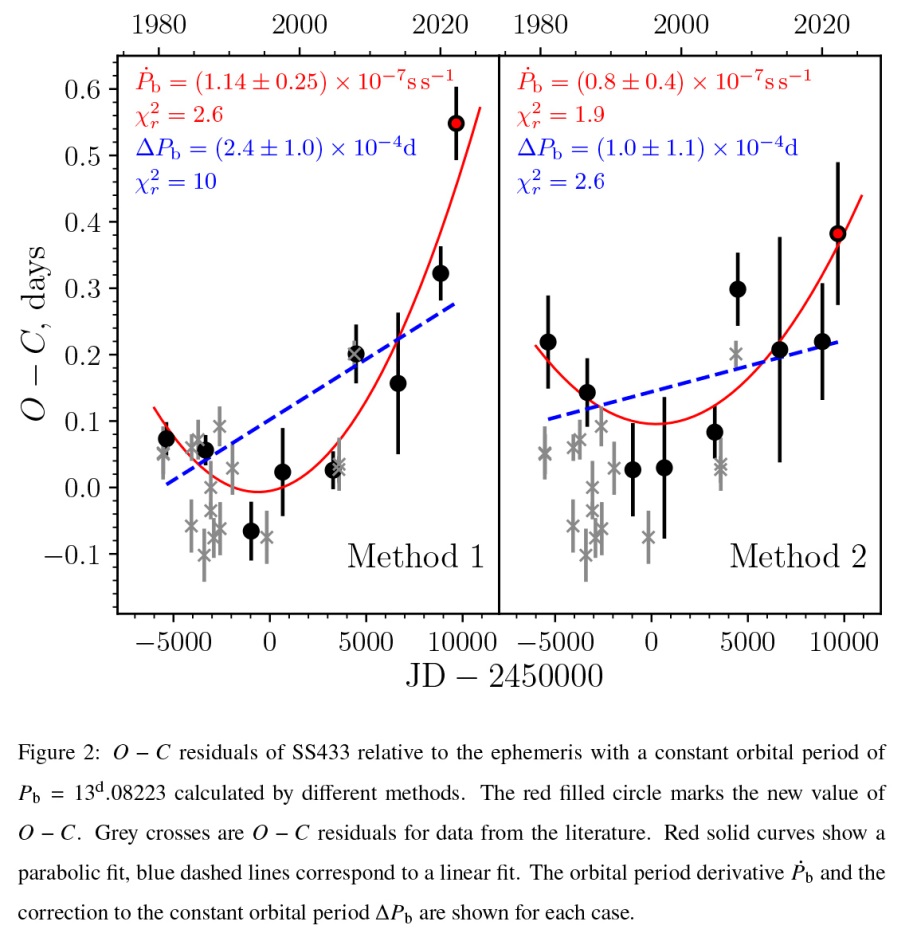 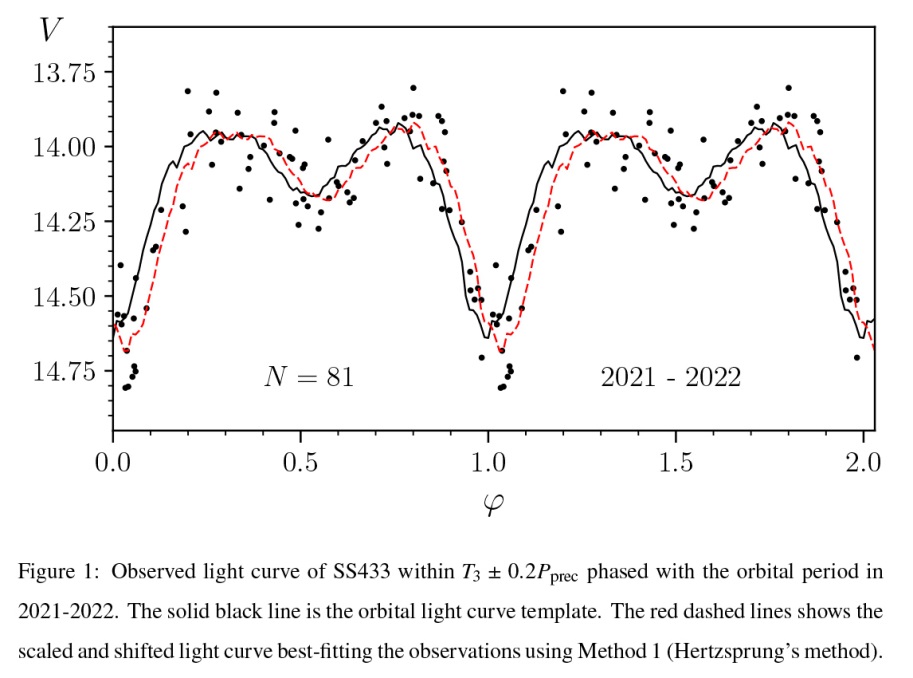 ■ Tmin = 2451737.54 + 13.08250∙E + 7.3∙10-7∙E2.
± .03
± .00005
± 1.6
Анализ Ṗ проведен в следующей модели:
1) Оптическая звезда переполняет свою полость Роша и истекает через точки Лагранжа L1 и L2.
2) Из сверхкритического аккреционного диска истекает радиальный высокоскоростной звездный ветер с темпом потери массы10-4 ÷ 3∙10-5 М/год.
В этой модели:


Где q = Mx/Mv ; (1 – β)Ṁv – доля Ṁ, истекающая через точкуL2 ; K – удельный угловой момент околозвездного диска.
(Детали см. в статье Cherepashchuk, Belinski, Dodin, Postnov, 2023, New Astron. v.103, id.102060).
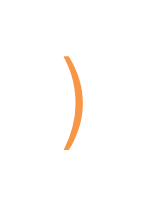 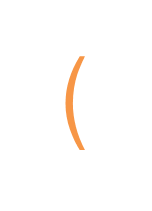 Ṗb
Pb
Ṁv
Mv
3q2 + 2q ‒ 3β ‒ 3K(1‒β)(1+q)5/3
q(1+q)
––– = ‒ –––  ——————————————  ,  (1)
Из уравнения (1) следует:
1) При наблюдаемых Ṗ = 1.14∙10-7 с∙с-1     и Ṁ = 10-4 ÷ 3∙10-5 M/год.



Поскольку Mv  10M (Goranskij, 2011), то черная дыра с Mx > 8M. При малых q< 0.2 (нейтронная звезда) орбитальный период укорачивается.
2) Расстояние между компонентами SS433 вековым образом возрастает, что препятствует образованию общей оболочки.
3) Размеры полости Роша оптической звезды в среднем постоянны и скорее всего, промодулированы орбитальной и прецессионной переменностью Ṁ. Это способствует эволюции SS433 как полуразделенной системы.
Mx
Mv
q = ——  > 0.8 ;
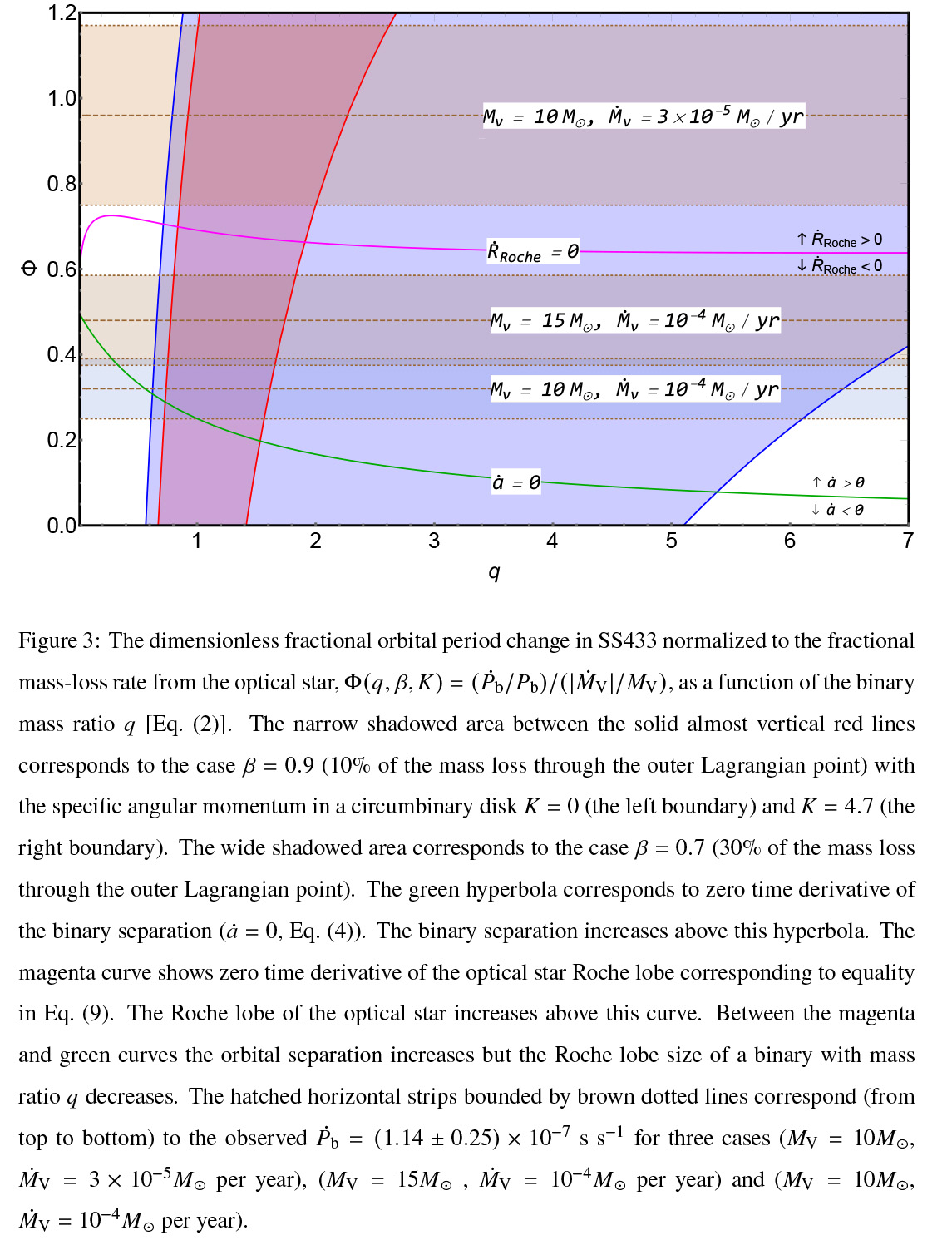 Спасибо за внимание!